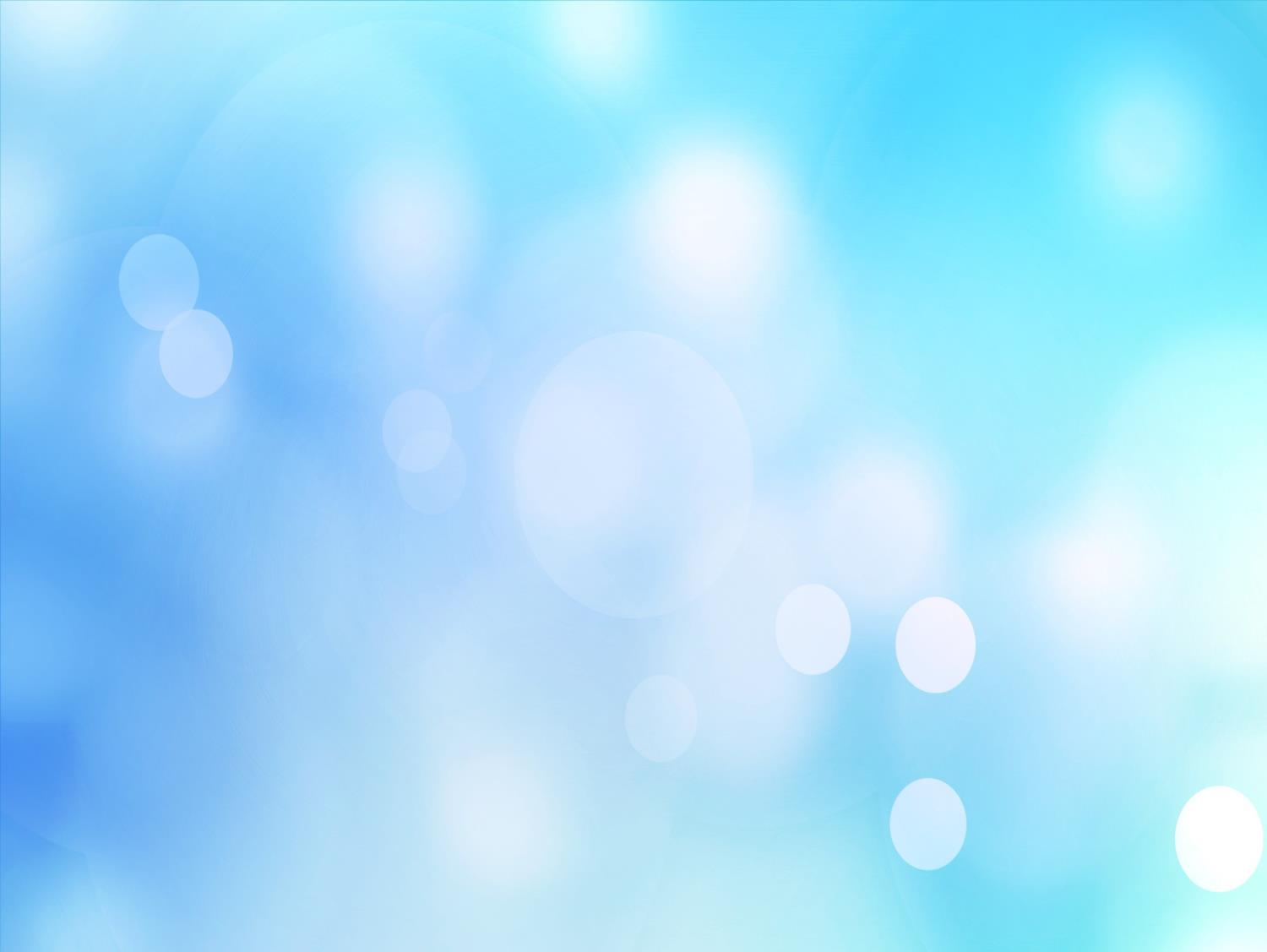 Прощание со второй
 младшей группой
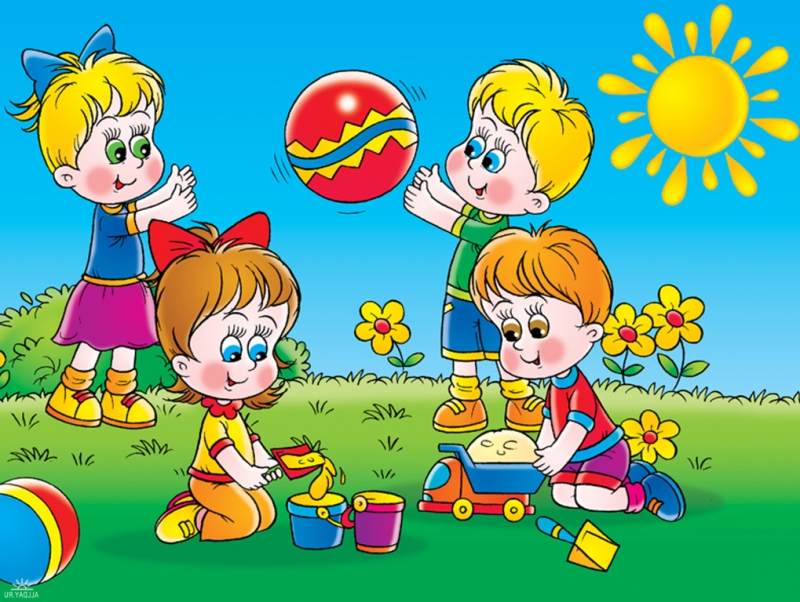 МБДОУ ЦРР № 28 «Огонек»
Гр. № 6 «Кузнечики»
Выполнила: воспитатель Баталова М.А.
Июнь 2017
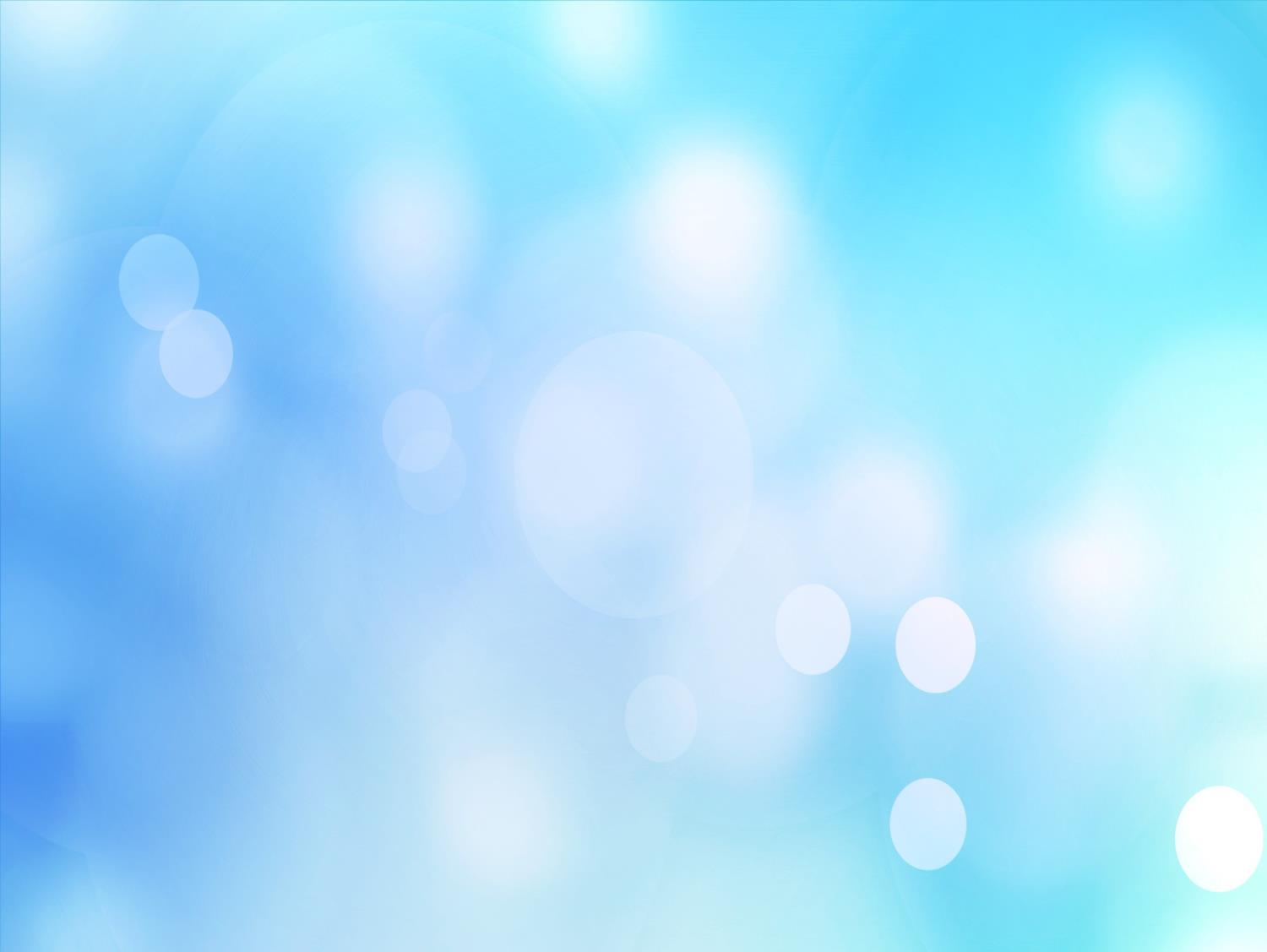 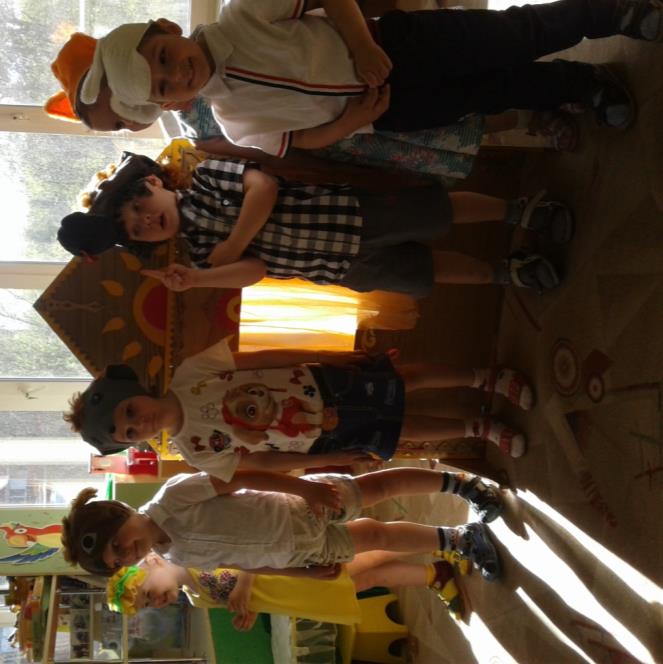 На год мы повзрослели
И с группою прощаемся…
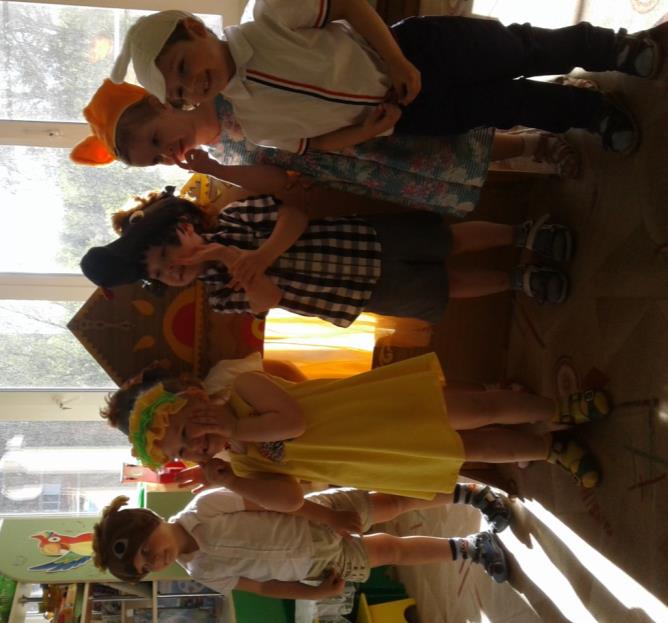 Но не грустим, не плачем мы,
Играем сказку, улыбаемся!
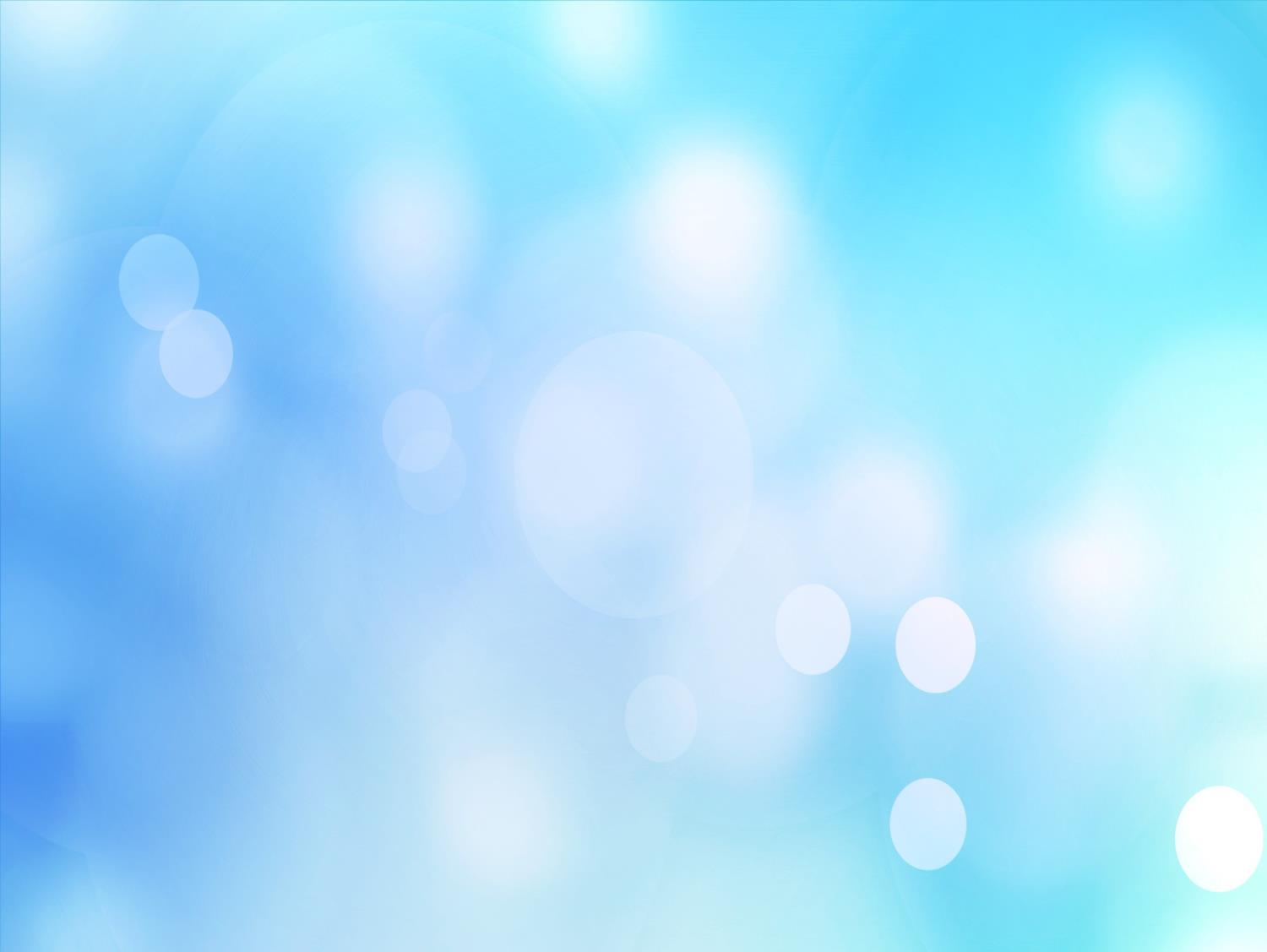 Стали детки все большие, умные послушные
И совсем не скучные!
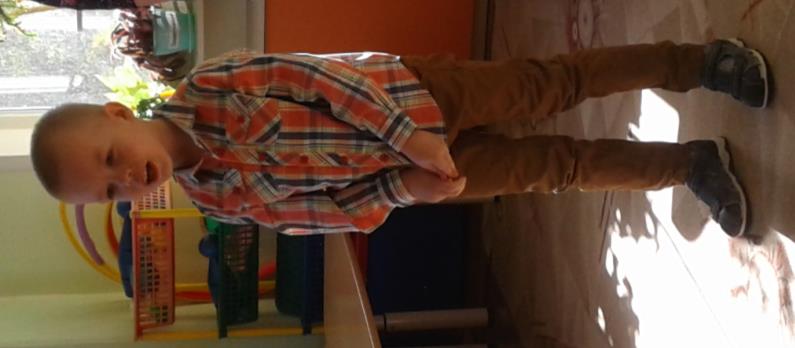 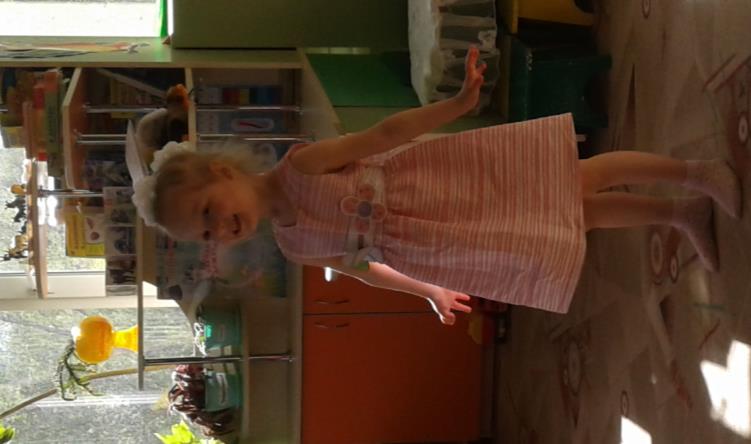 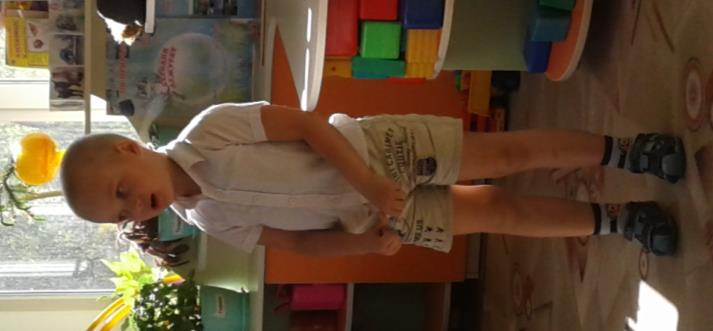 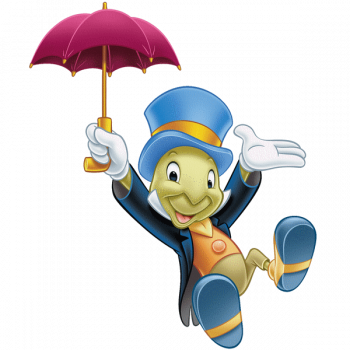 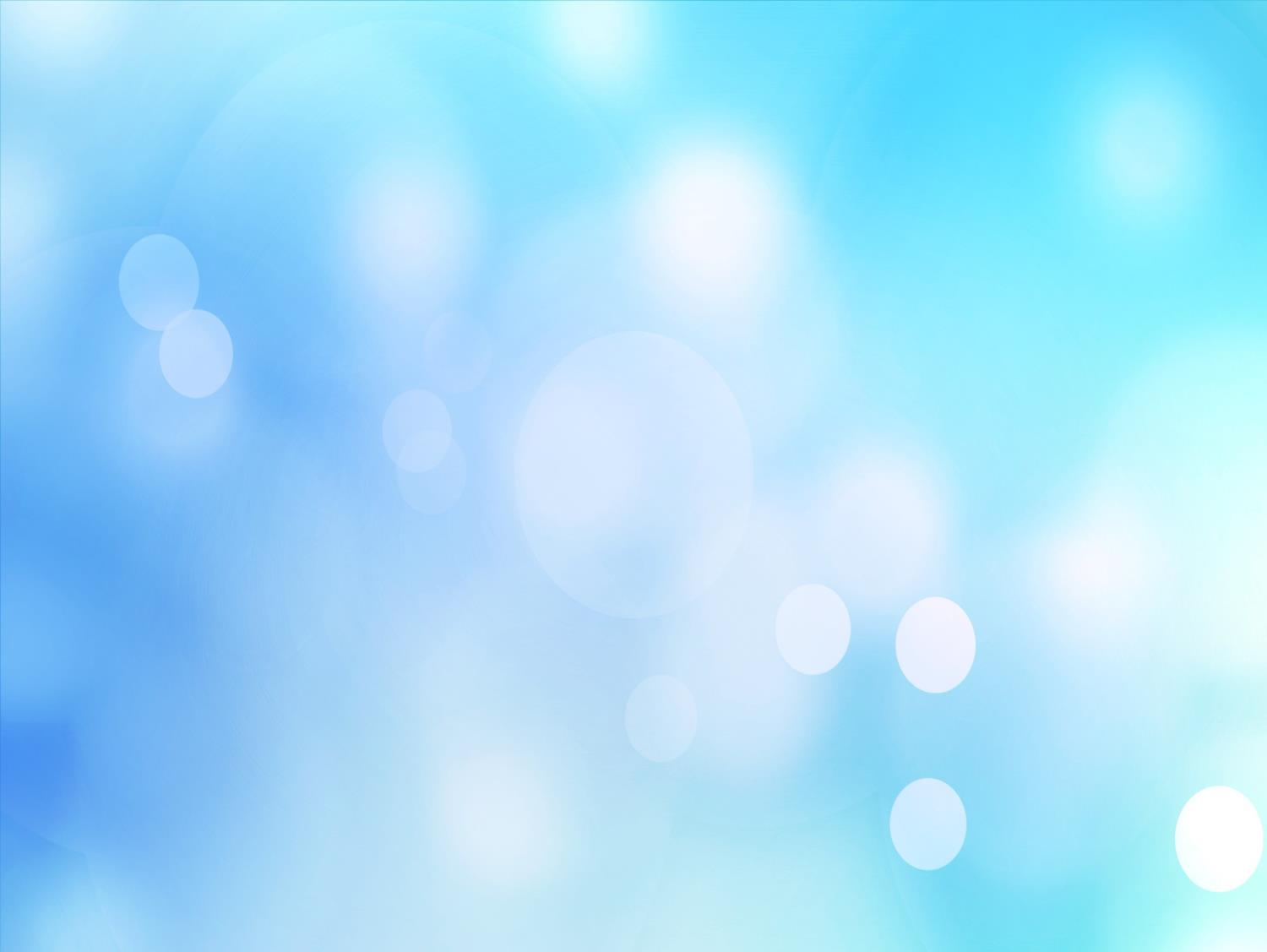 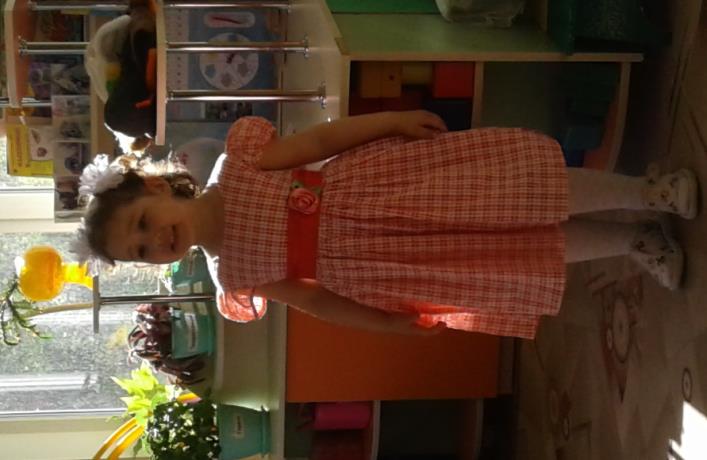 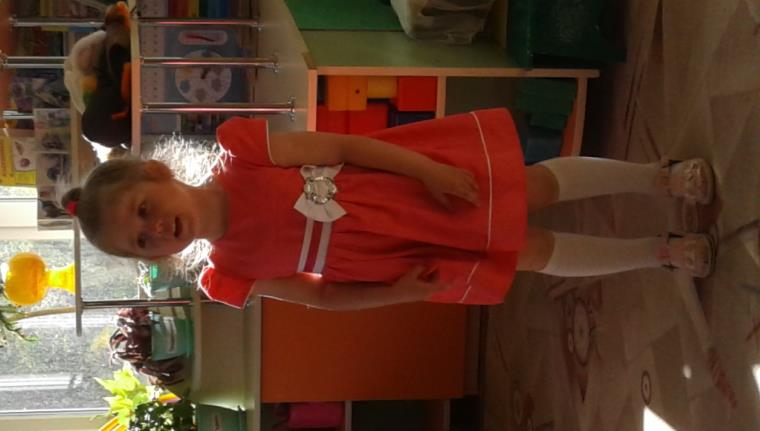 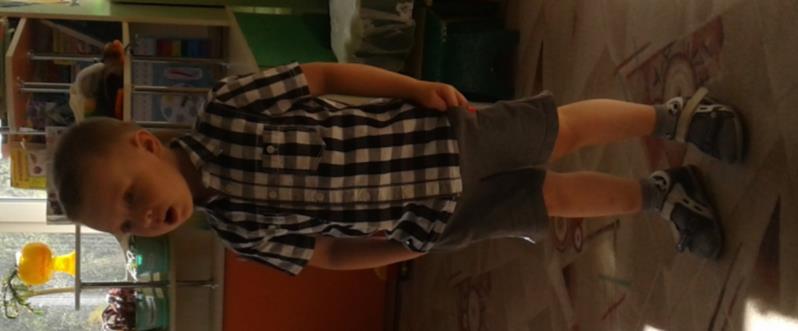 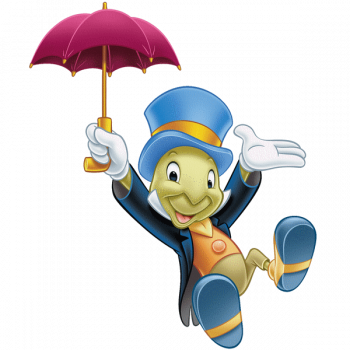 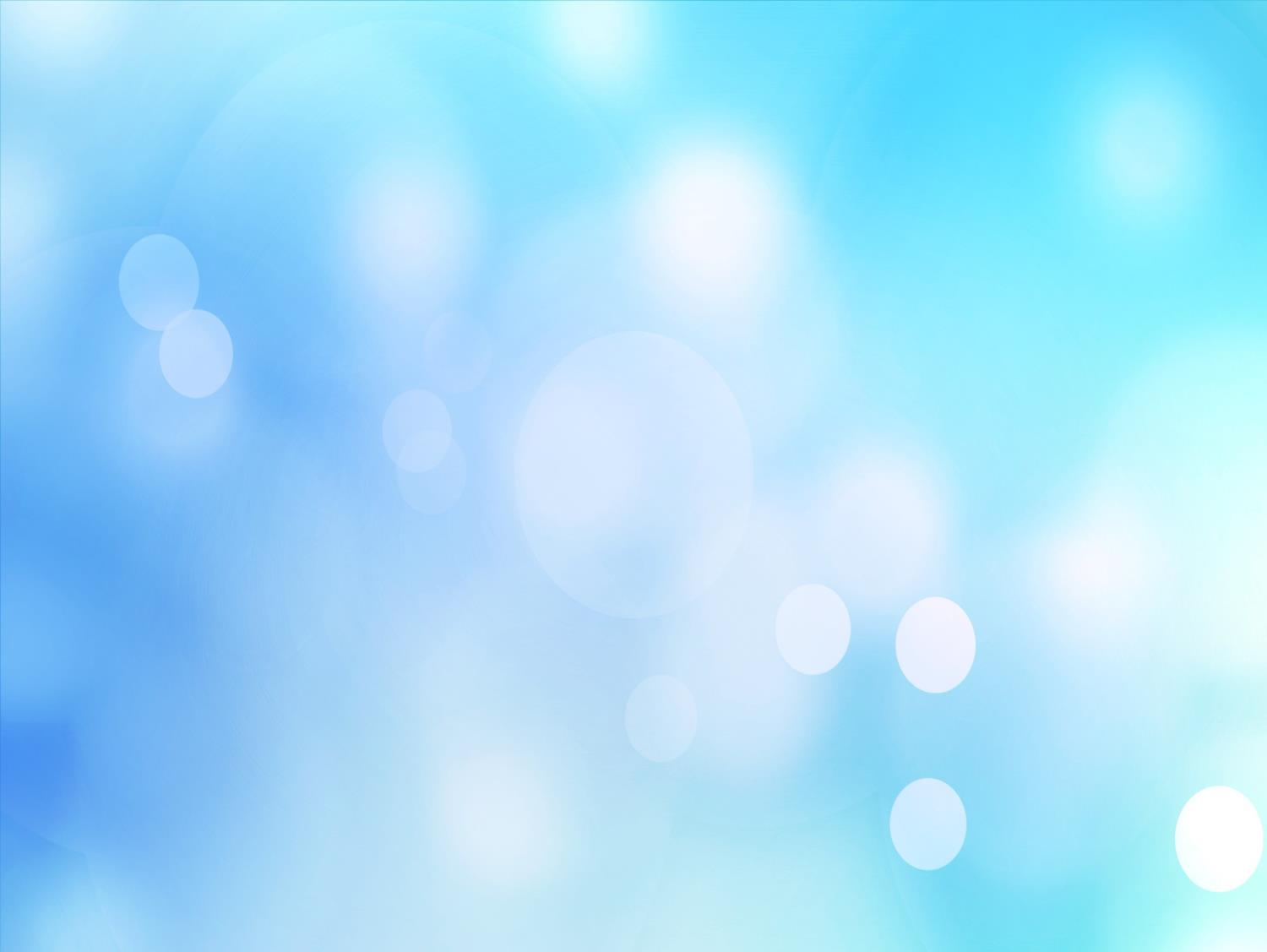 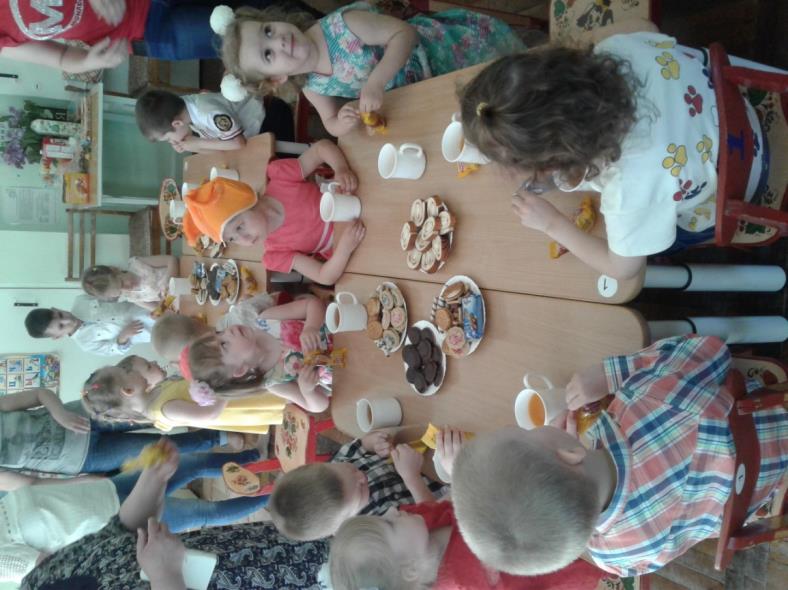 Наш праздник продолжается
Чаепитие начинается!
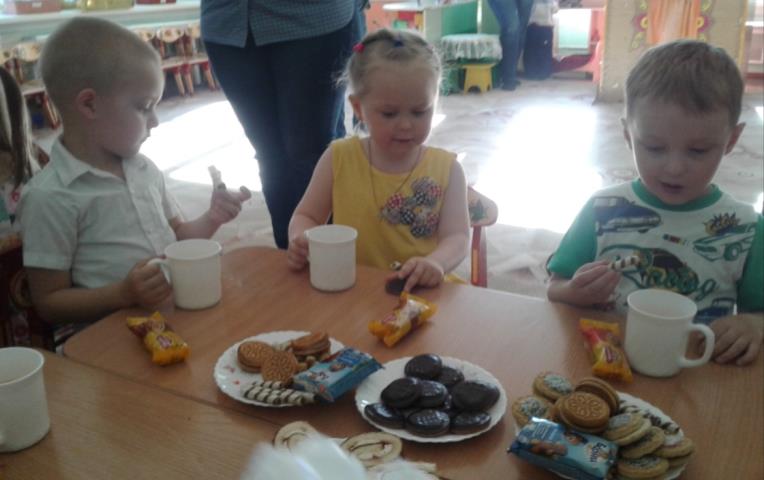 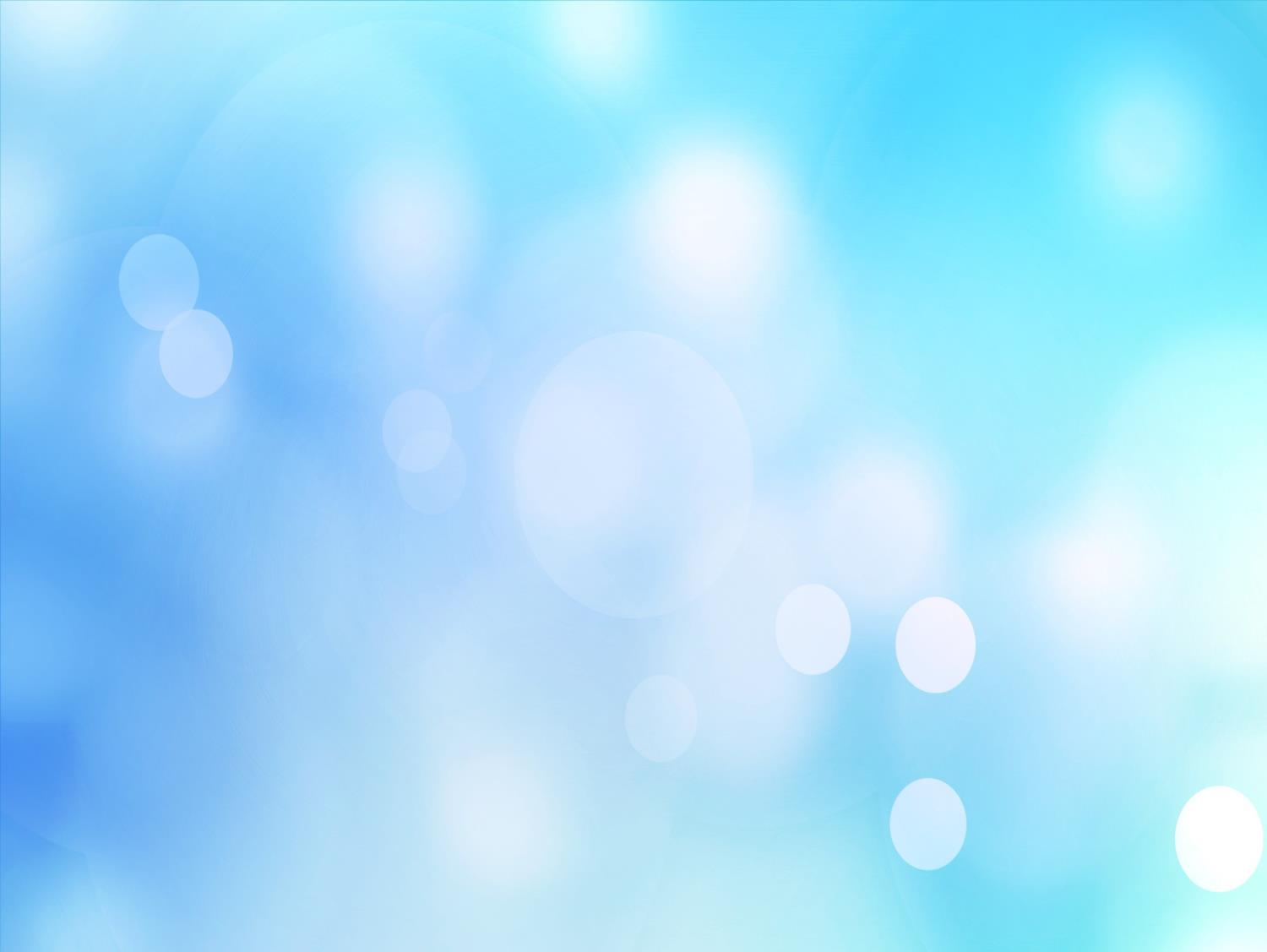 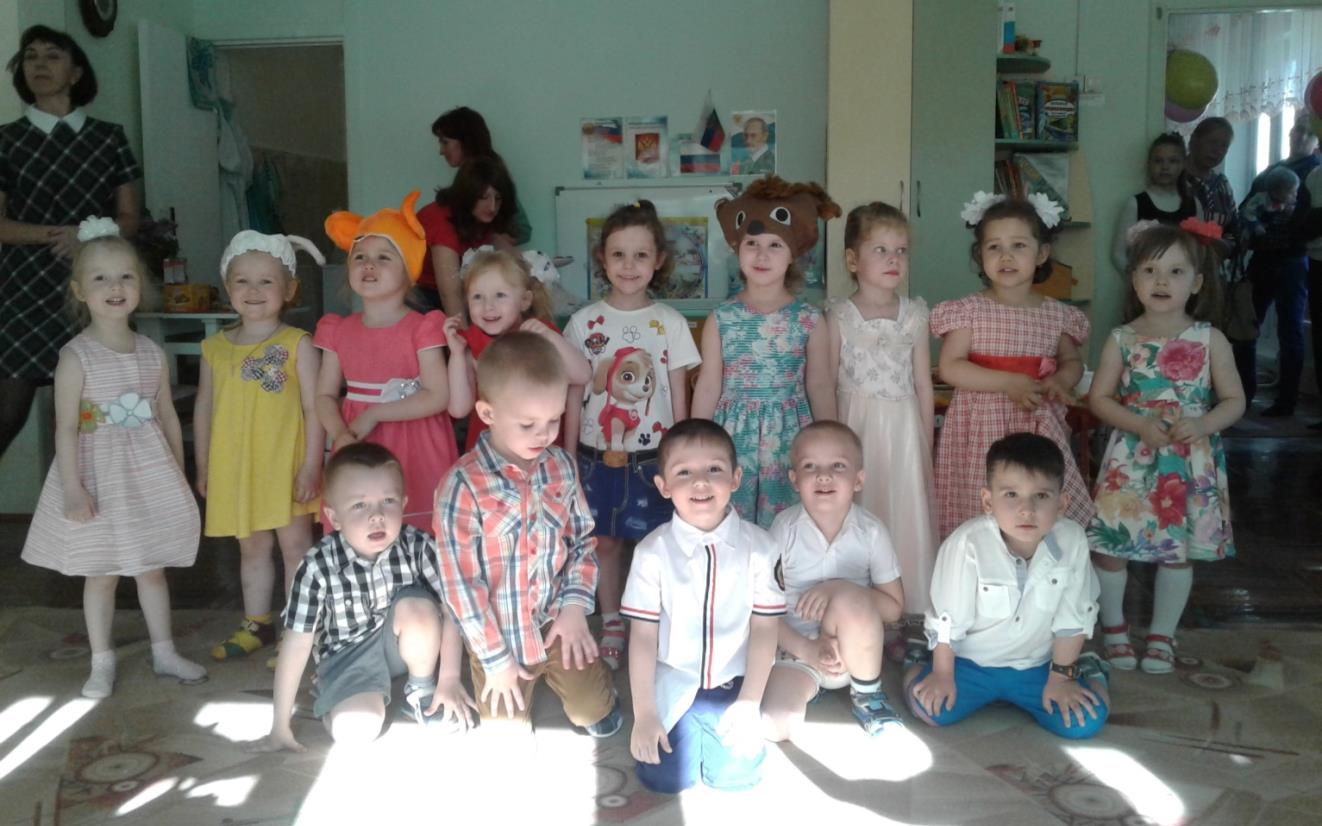 Весь год жилось нам весело, мы пели и играли
И даже не заметили, как большими стали!
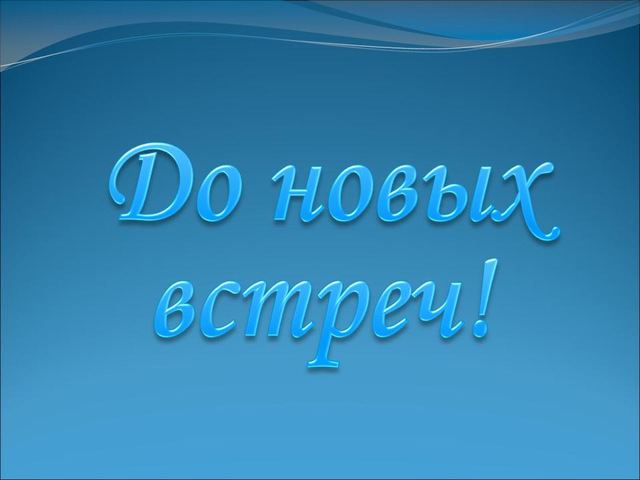